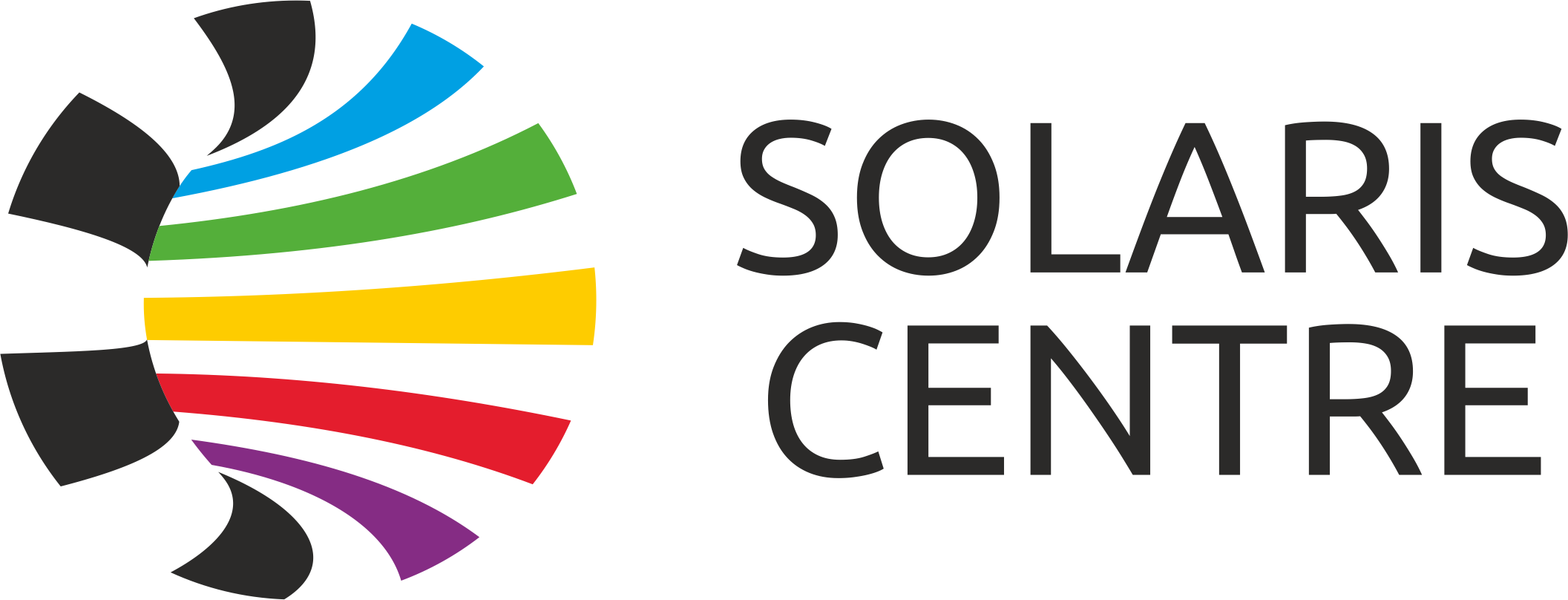 Electric field stabilisation in Landau cavities, coresponding with beam stability
Lund, 12.10.2022
Mateusz Szczepaniak
SOLARIS National Synchrotron Radiation Centre
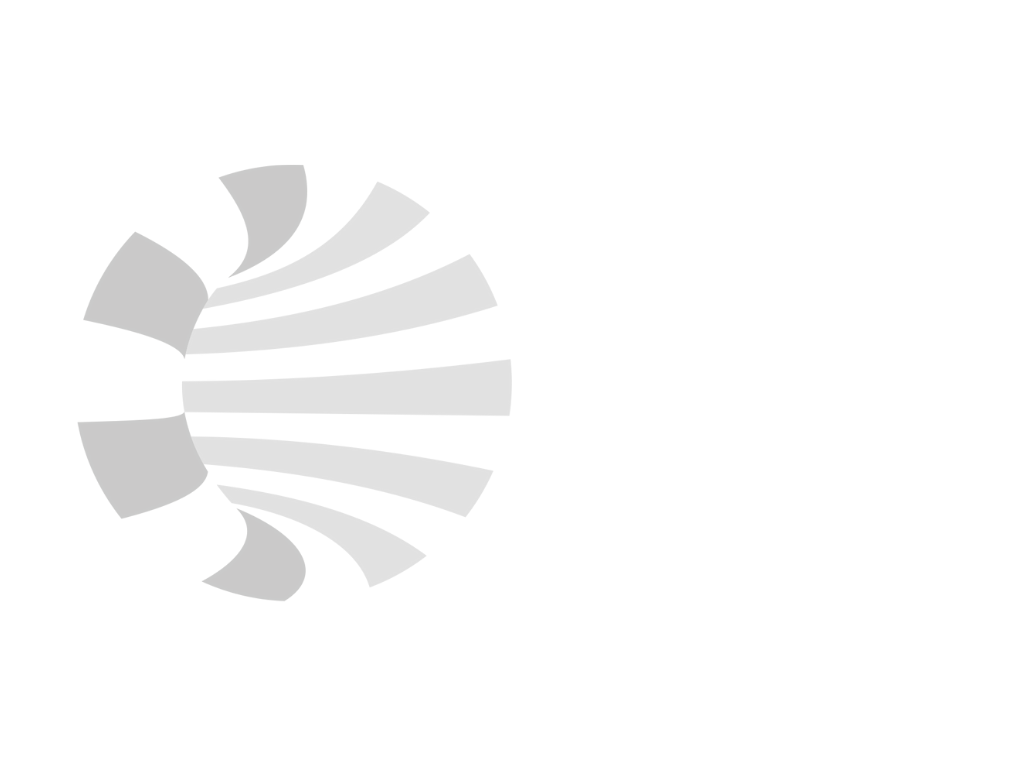 Our 300MHz Landau cavities
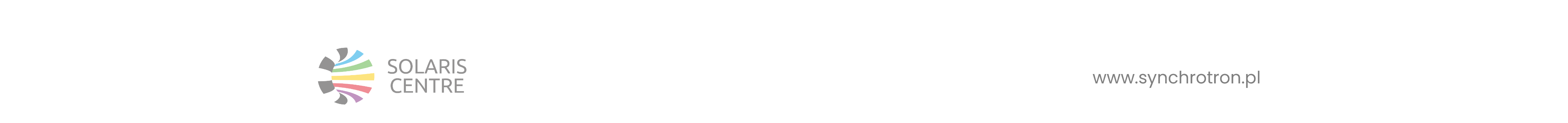 2
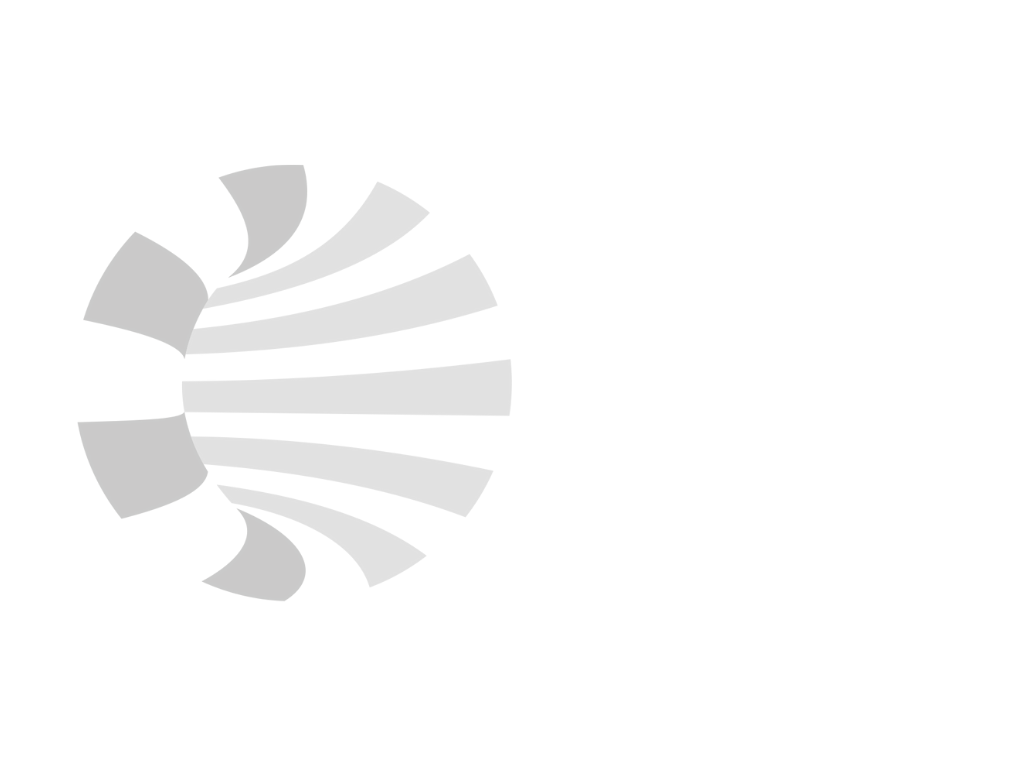 Starting parameters
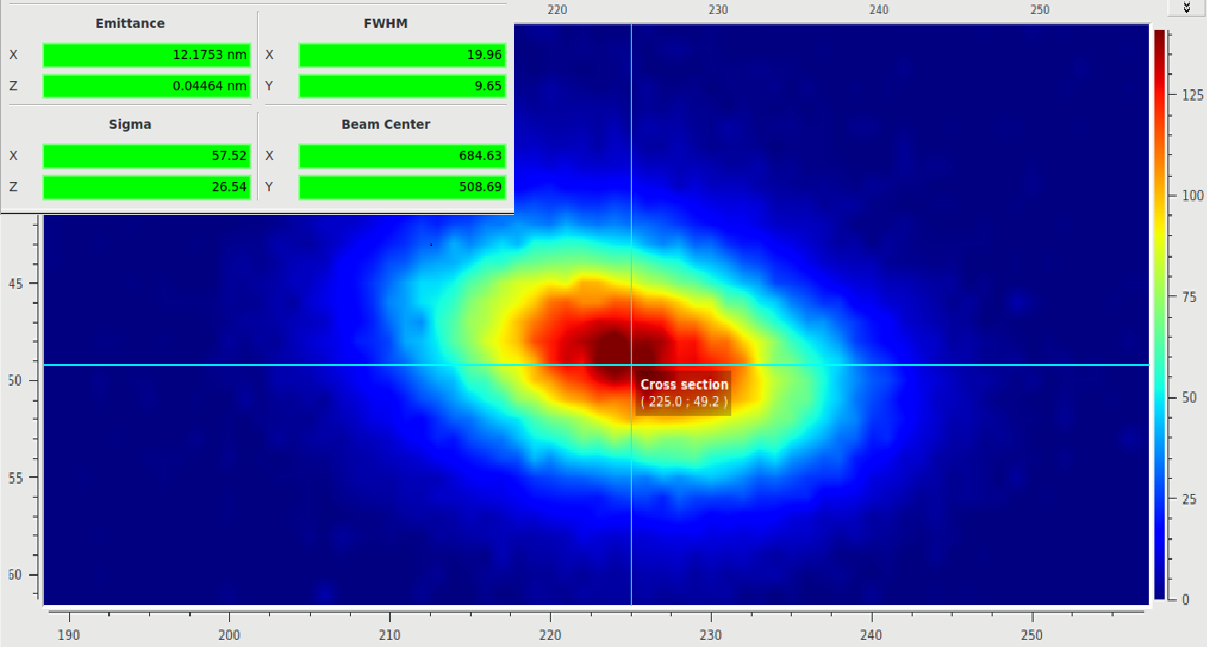 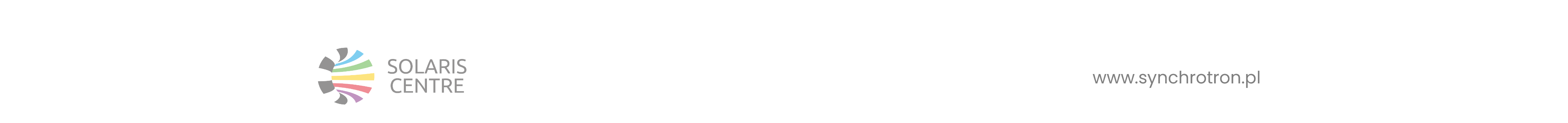 3
Automatic tuning GUI
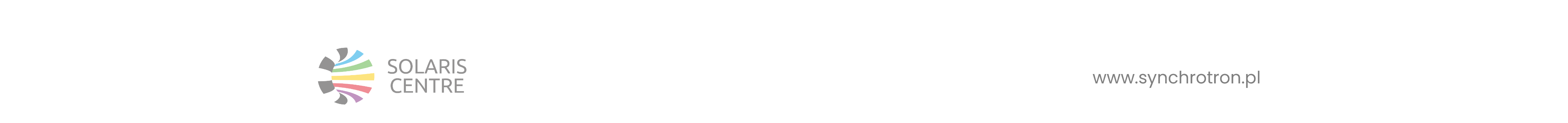 4
Parameters with tuning enable
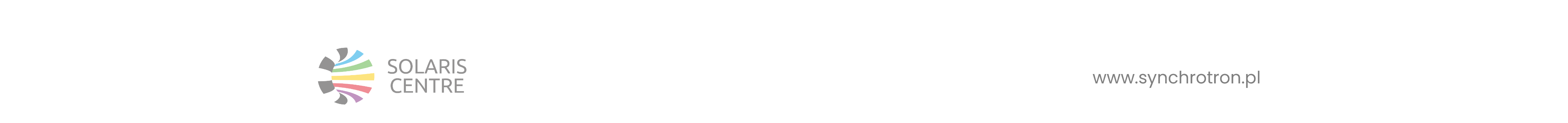 5
Plunger positions with tuning enable
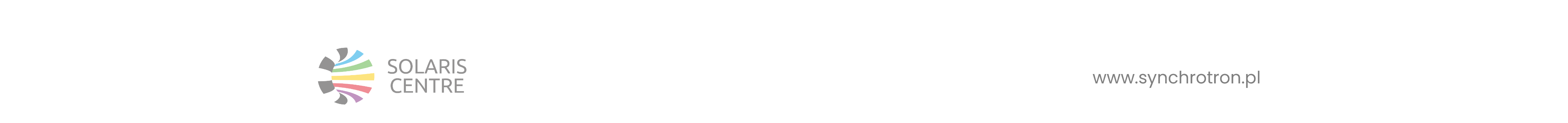 6
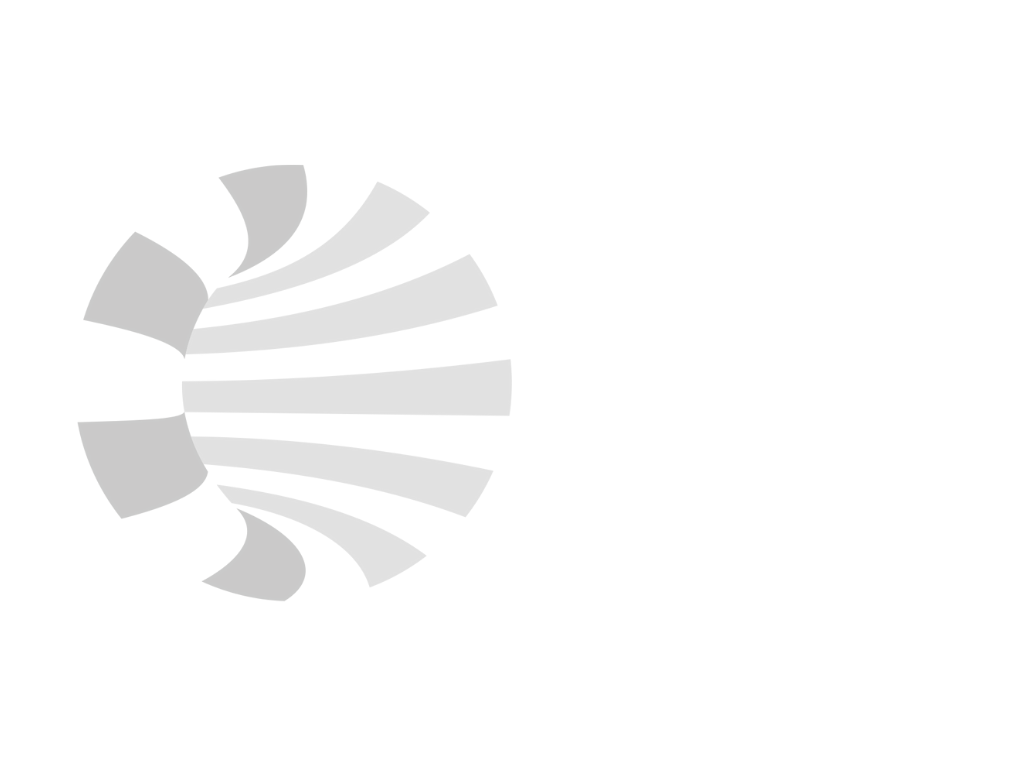 Beam shape during decreasing beam current and Landau tuning enable
350 mA with starting power level
260 mA with lower power level
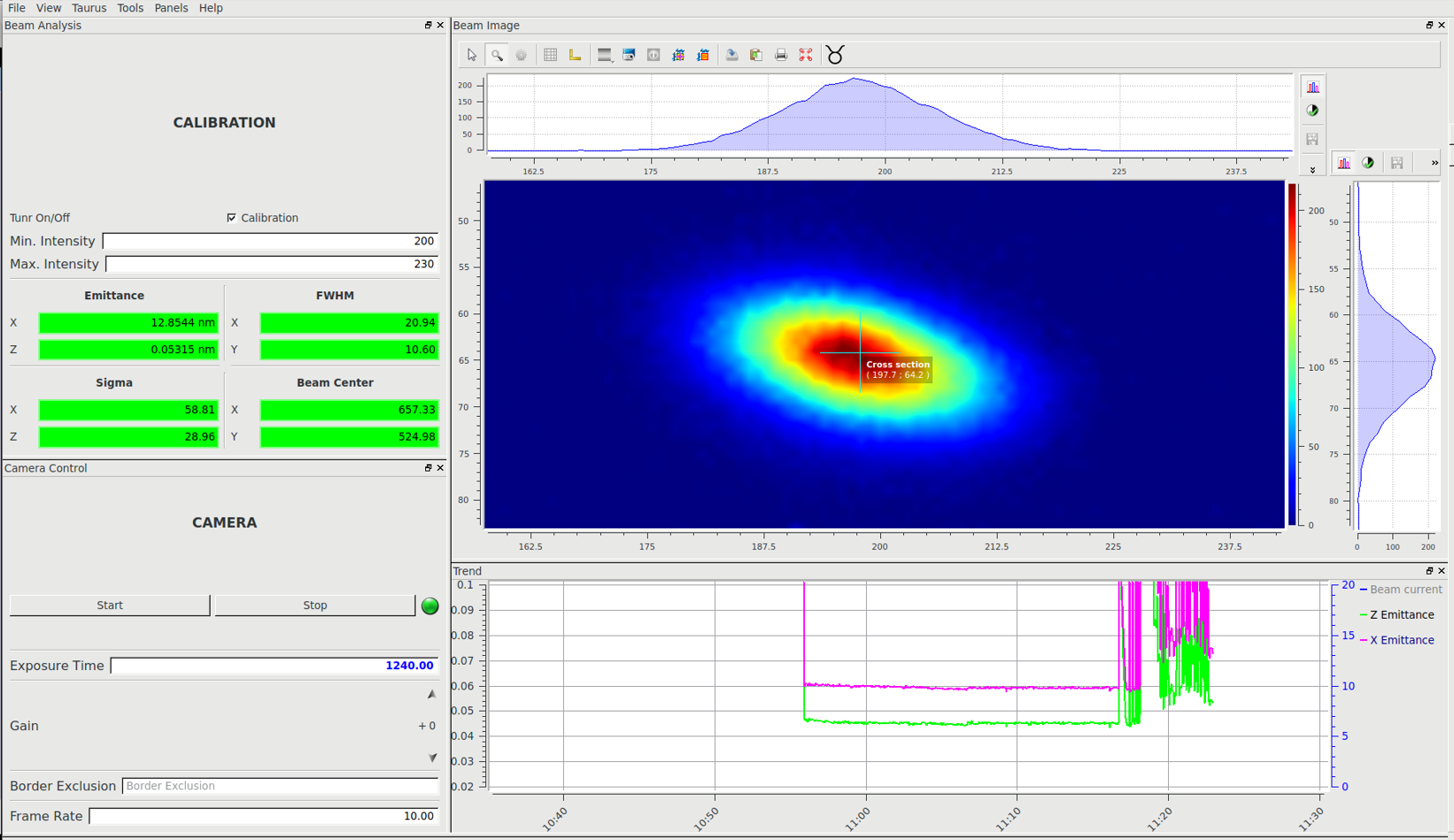 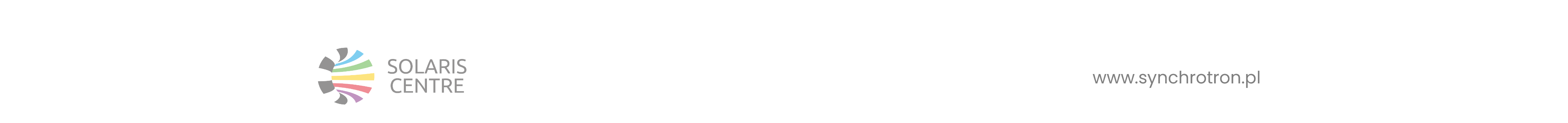 7
Spectrum during decreasing beam current and Landau tuning enable
350 mA with starting power level
260 mA with lower power level
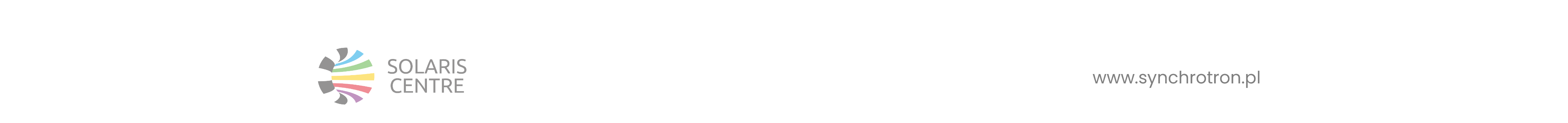 8
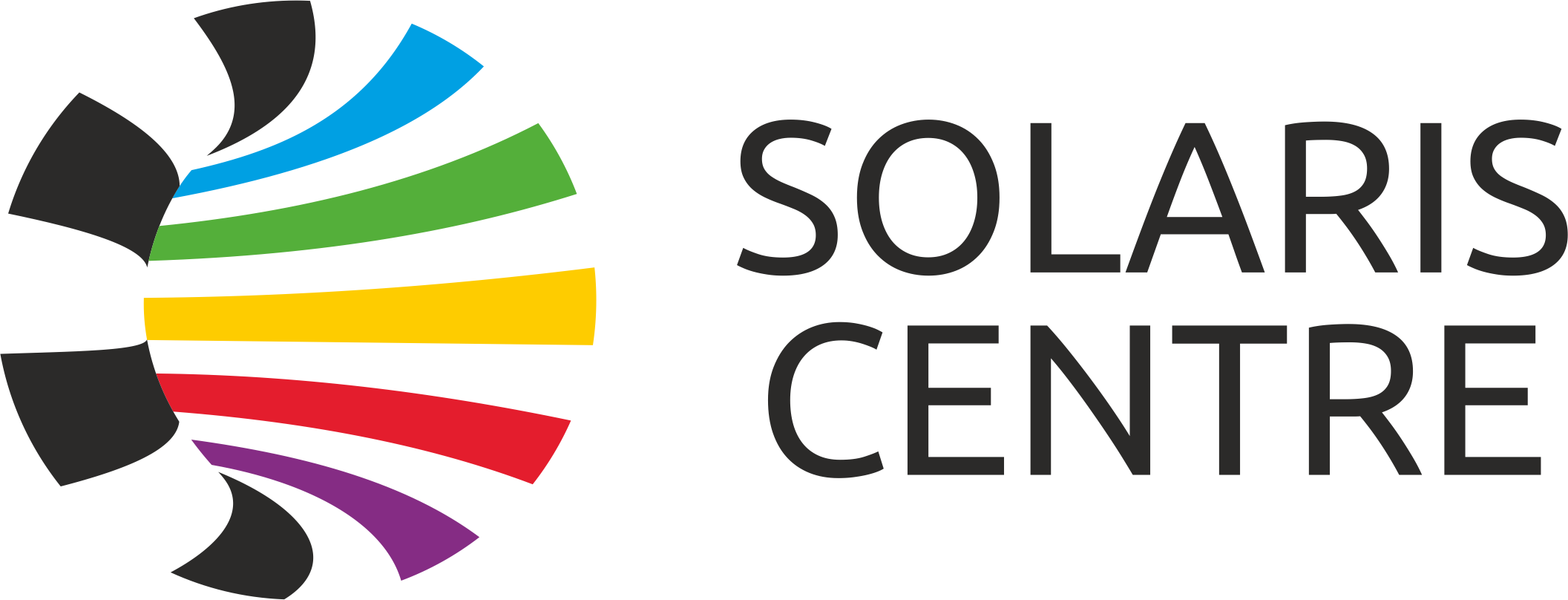 Thank you!
Lund, 12.10.2022
Mateusz Szczepaniak
SOLARIS National Synchrotron Radiation Centre